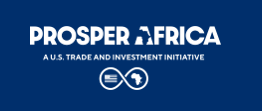 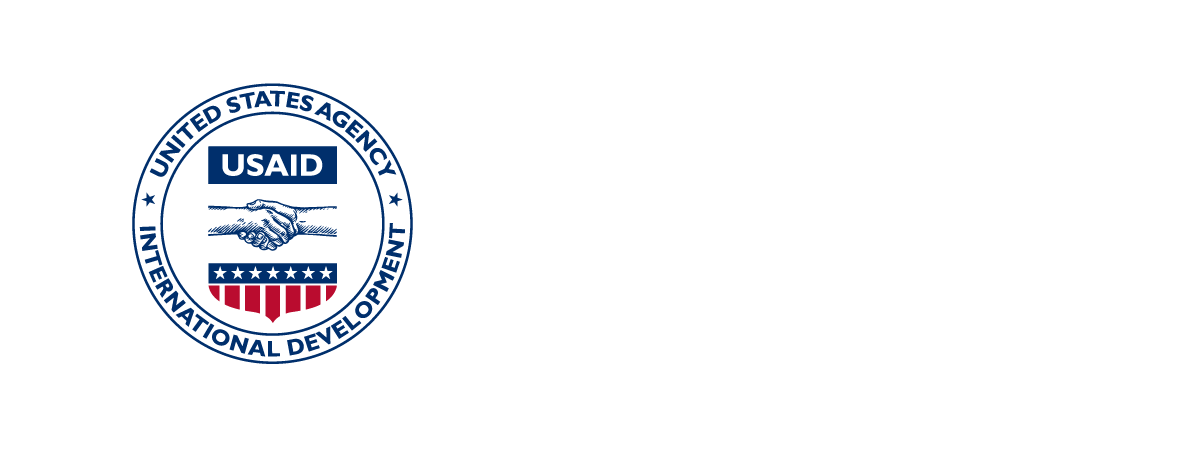 USAID AFRICA TRADE AND INVESTMENT PROGRAM

USAID KENYA/EAST AFRICA IMARISHA INITIATIVE

INFORMATIONAL SESSION
NOVEMBER 23, 2023
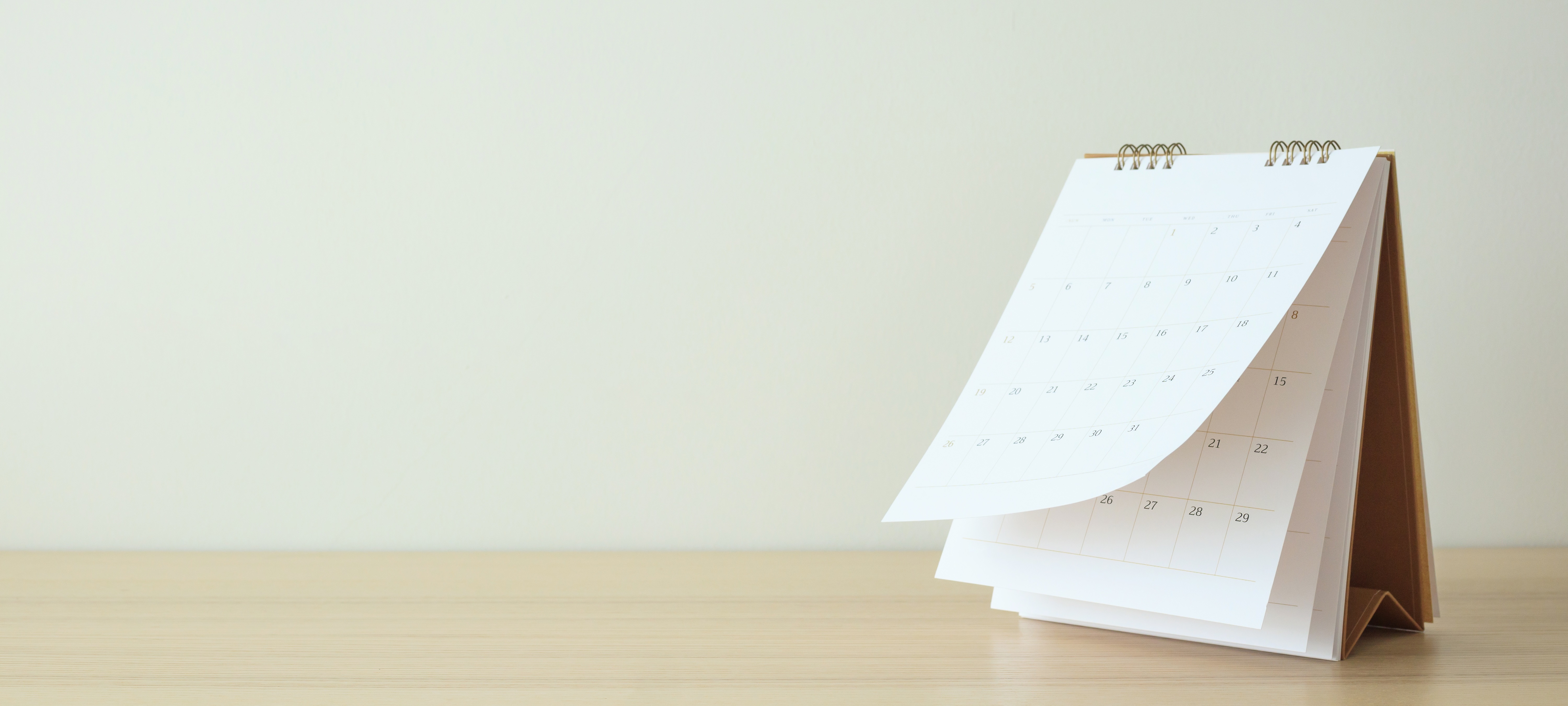 Agenda
Unpack the USAID KEA Imarisha Initiative
A brief on the Imarisha Initiative's award process
Question and Answer
2
About USAID Africa Trade and Investment Activity (ATI) and Imarisha Initiative
The USAID Africa Trade and Investment (ATI) program is designed to bolster the U.S. Government’s ability to boost trade and investment between Africa and the U.S. 
The USAID Kenya and East Africa (KEA) Mission has developed the 'Imarisha Initiative''—an activity within ATI —that seeks to support private sector firms in agro-processing and textile sectors to increase exports, sales, employment, and/or investment and at the same time expand economic opportunities for women. 
The Imarisha Initiative will provide grant funding and technical assistance to select firms to grow their business and increase women's employment and pathways for career advancement
3
Problem statement
Women are under-represented in the formal sector;
Earn 58% less than their male counterparts;
Women are concentrated in the lowest-paying positions;
Upward mobility of women is low, resulting in lower representation in senior roles;
Women's participation in leadership is stymied by widespread social norms, stereotypes, and attitudes around gender.
4
Business case for gender – diverse teams
Higher gender diversity in management had a 35% better return on equity than firms with poor gender equity;
Companies with women occupying at least 30% of leadership positions are 48% more likely to outperform companies with less gender diversity;
Gender diversity throughout the workforce has been found to increase efficiency and productivity, resulting in increased wages for male and female employees;
Productivity per worker could rise by up to 40% by eliminating all forms of discrimination against female employees;
Diverse teams develop more innovative ideas.
5
Objectives of the grant
Advisory services and co-matching grants will support the companies in following objectives: 
Increased trade and investment in Kenya, resulting in significant growth in exports, sales, employment, and investment.
Promote economic competitiveness through well-paying, quality jobs
Expand care infrastructure. 
Dismantle systemic gender barriers
6
Imarisha Results
Create 3,000+ new jobs for women (disaggregated further to include age, disabilities, marginalized groups as a target group)
Increased sales
Improved productivity, reduced absenteeism, increased retention
Increased management and career opportunities for women in the workforce
Reduced systemic barriers to women’s participation in the workforce (including barriers that marginalized women face)
7
Imarisha Offering
The grantees will be organized in three cohorts of up to five companies, and technical assistance will be provided throughout the first 6 months;
Selected enterprises will receive customized advisory support and co-matching grants ($50k-$85K) to strengthen gender lens in existing business-expansion;

Support will include:
A gender audit to assess and check the institutionalization of gender equality and women’s economic empowerment at the company level
A customized gender action plan to advance gender equity in your business through increased focus on women - as consumers, employees and value-chain-partners
Capacity strengthening on topics such as Gender 101, Introduction to market and market planning using a gender lens, Scaling strategies with a gender lens, Investment-readiness training etc. 
Individualized mentoring, coaching, and training based on a firm’s specific needs 
Institutionalizing gender structures such as gender champions to promote gender integration 
Learning and exchange opportunities with other like-minded entrepreneurs that are tackling gender issues 
An opportunity for spotlighting and showcasing GEWEE initiatives in your business
8
Illustrative activities
Develop and implement mentorship programs for female employees
Implement labor and social protection policies for women i.e., maternity coverage
Implement a set of goods and services constituting essential health care, including maternity care, that meets the criteria of availability, accessibility, acceptability, and quality
Initiatives such as affordable, quality care, whether for children, older adults, sick, or persons with disabilities
Joint initiatives to open a nearby daycare center, or partnering with a local daycare to accept employee children at an affordable feen affordable fee
Establishing, equipping, and running lactation spaces and childcare centers at the workplace
Gender analyses to identify and address constraints experienced by women, business practices that adversely affect women, and/or discriminatory laws and regulations.
Facilitating linkages to other complementary services for men and women, boys and girls, including dialogue initiatives to address discriminatory gender norms.
Male engagement initiatives seeking to create enabling and safe work settings (which feature equitable hiring, pay, and promotions, as well as sexual harassment policies)
Menstrual hygiene management (MHM) initiatives
9
Participating firms' requirements
Be agri-business sector; based in Kenya
Provide a detailed profile of the firm;
Allow employees to complete an online questionnaire at the beginning and end of the grant period;
Agree to Human Resources providing employee level data (scrubbed of personally identifiable information);
Allow access to senior management for interviews and to employees for FGDs
Access to other relevant company personnel who will have a role to play in enabling the company achieve their stated project objectives
Designate up to three staff as “gender champions”
Agree for gender champions to participate in three training days in the first six months of the grant (two one-day in person and two half-day virtual).
Agree for gender champions to meet each month for six months with Gender Advisors (virtually, with at least one in-person meeting) for mentoring and coaching.
10
USAID KEA Imarisha Award Information
Grant Size and Type: ATI will issue a performance-based grant ranging from $50,000 to $85,000;

Performance-Based Grants: Fixed Amount Award (FAA) agreement-based milestones;

Leverage: Applicants must commit to partially fund the proposed activities-at least 50% of the total activity amount;

Performance Period: 
For bidders already working with ATI, the period of performance for integrating gender activities should be 12 months;
For bidders that are not currently working with ATI- 12-18 months.
11
Imarisha Evaluation Criteria
The technical details of the proposed project leading to increased sales, exports, employment, and/or investment (only for those firms not yet working with ATI under a separate grant) 
Details of its plan to increase gender equity in the workplace and women’s economic empowerment.
The scale of the results expected to be achieved by the end of the grant term.
Estimated cost of the activity
Details on the applicant’s company experience in its core business (e.g., textile or agro-processing) and in fostering a gender-inclusive workplace. 
Confirmation that the company’s leadership agrees to the requirements stated above 
Specification of at least two gender champions
12
Application Process
Application documents must include:
Complete Application Form
Complete Workplan
Complete Budget and Budget Notes
Complete the  Milestone Table
Page Limitation: Applications should be specific, complete, presented concisely and shall not exceed 10 pages (exclusive of annexes)
Application link : https://fs25.formsite.com/DupOTo/bqtcxkt3yf/index
Closing date for application: December 31, 2023
13